JUDUL, LATAR BELAKANG, RUMUSAN MASALAH, TUJUAN DAN MANFAAT PENELITIAN
Dr. Muhammad Tahir, SKM., M. Kes
Al-Quran surat Al-Baqarah ayat 31 “Allah mengajarkan Adam nama-nama semuanya”.Yang dimaksud nama-nama pada ayat tersebut adalah sifat, ciri, dan hukum sesuatu. Ini berarti manusia berpotensi mengetahui rahasia alam raya.
Ali-’Imran (3) 190 “Sesungguhnya dalam penciptaan langit dan bumi, dan silih bergantinya malam dan siang terdapat tanda-tanda bagi orang-orang yang berakal”, Allah SWT mengarahkan hamba-Nya untuk merenungkan alam, langit, bumi dan mengarahkan agar hamba-Nya mempergunakan pikirannya dan memperhatikan pergantian antara siang dan malam.
Al-quran telah banyak mengajarkan manusia untuk mencari kebenaran atau ilmu pengetahuan, salah satu caranya dengan penelitian. Penelitian dilakukan berawal dari adanya sebuah permasalahan.Dengan permasalahan yang sesuai dengan disiplin ilmunya masing-masing, maka setiap orang akan berusaha memecahkan permasalahannya tersebut sesuai dengan pengetahuan yang dimilikinya
Judul
JUDUL PENELITIAN
Penelitian
Tema Penelitian
Pokok pikiran atau dasar utama atau pokok dari seluruh tulisan yang hendak disampaikan dan bisa diuraikan.

Sebuah tema yang baik harus dapat dipikirkan apakah bahannya cukup tersedia di sekitar kita atau tidak. Bila cukup tersedia, hal ini memungkinkan penulis untuk dapat memperolehnya kemudian mempelajari dan menguasai sepenuhnya
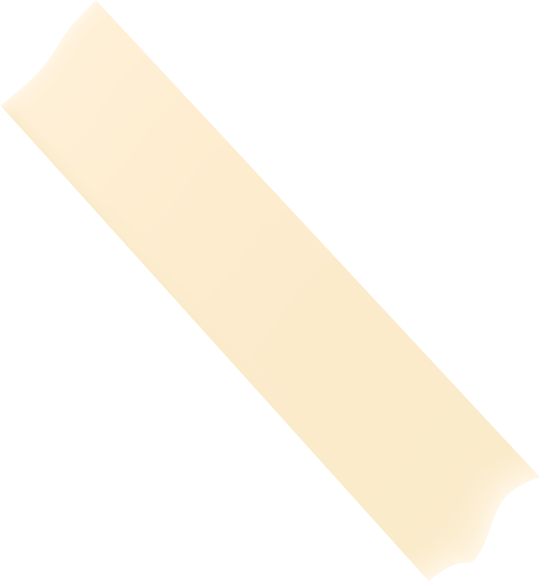 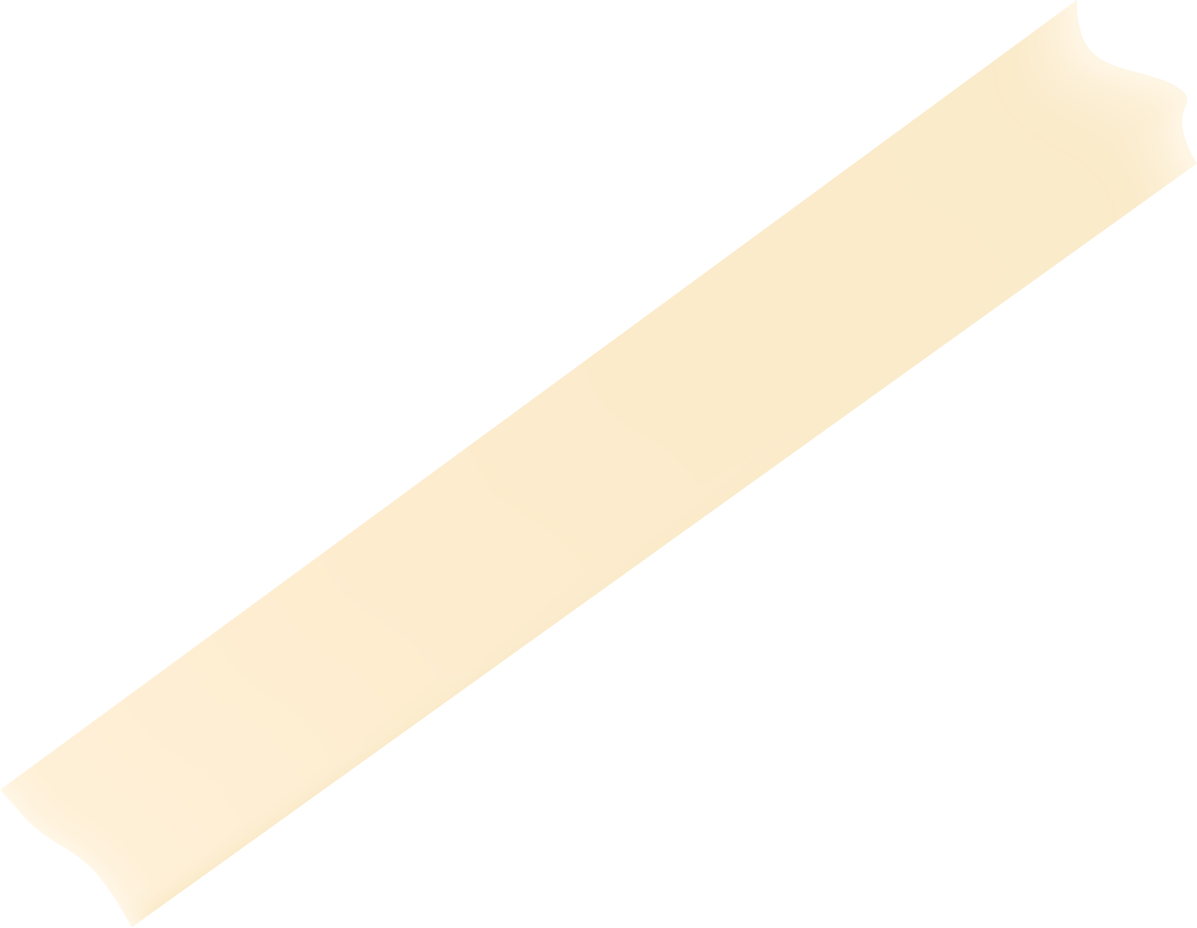 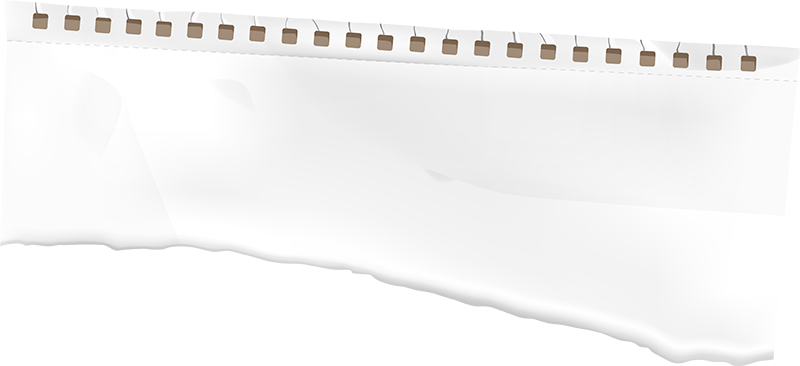 Tema
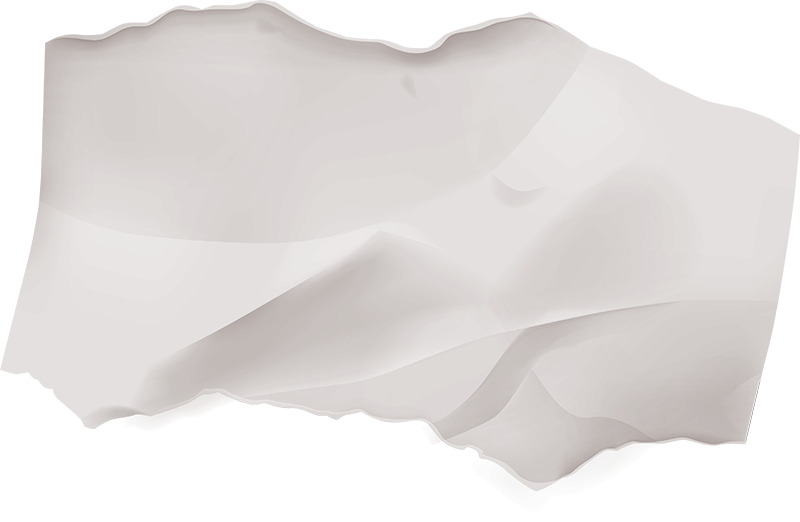 Judul
Judul Penelitian
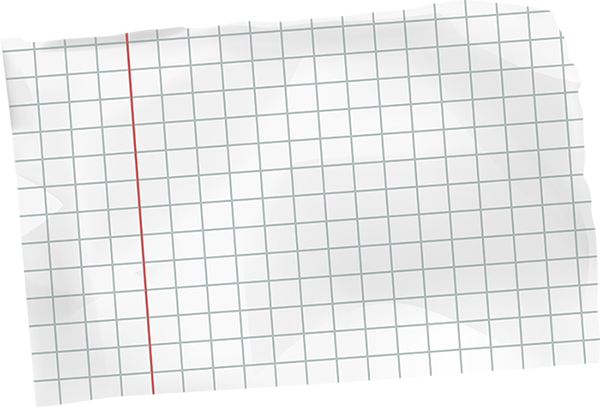 Judul penelitian adalah penjabaran secara kongrit terkait keseluruhan isi Karya Tulis Ilmiah (KTI), baik skripsi, tesis, dan desertasi dengan menjelaskan unsur yang ada dalam topik penelitian.
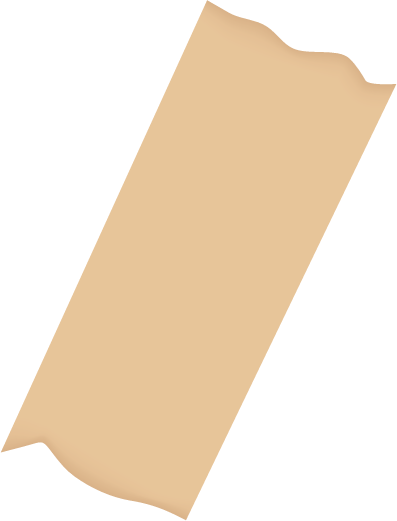 Judul sebaiknya menarik minat peneliti
Judul yang dipilih mampu dilaksanakan  peneliti
Judul hendaknya mengandung kegunaan praktis dan penting untuk diteliti
Judul yang dipilih hendaknya cukup data yang tersedia
Hindari terjadinya duplikasi judul dengan judul lain
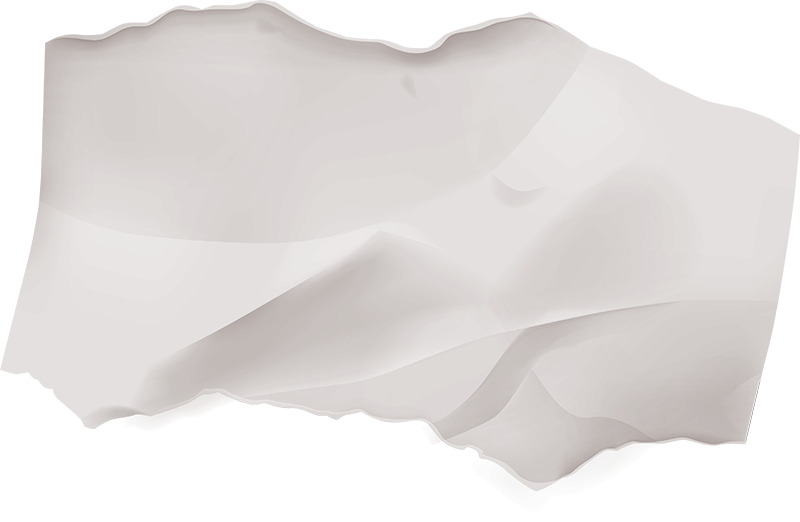 Juliansyah Noor
“Metodologi Penelitian”
Syarat Judul Penelitian
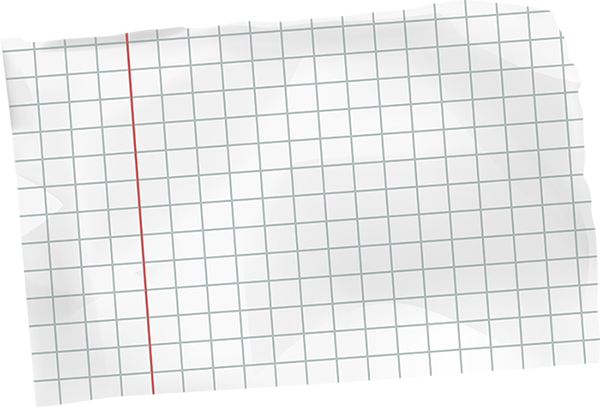 Menyebutkan variabel penelitian
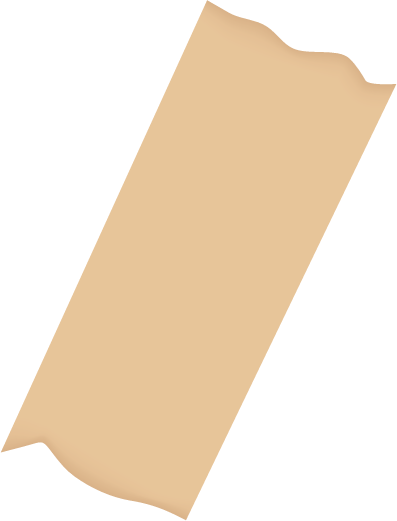 Menyebutkan unit analisis penelitian
Menyebutkan lokasi penelitian
Disusun sesingkat mungkin
Judul harus mencangkup hal-hal berikut:
Menunjukkan sifat atau jenis penelitian.
Menunjukkan variabel utama yang merupakan objek penelitian.
Menunjukkan variabel yang menjadi faktor  pengaruh variabel utama.
Menunjukkan pada subjek penelitian atau unit analisisnya.
Menunjukkan lokasi penelitian.
Menunjukkan tahun penelitian dilaksanakan.
Judul
Menyaring Permasalahan
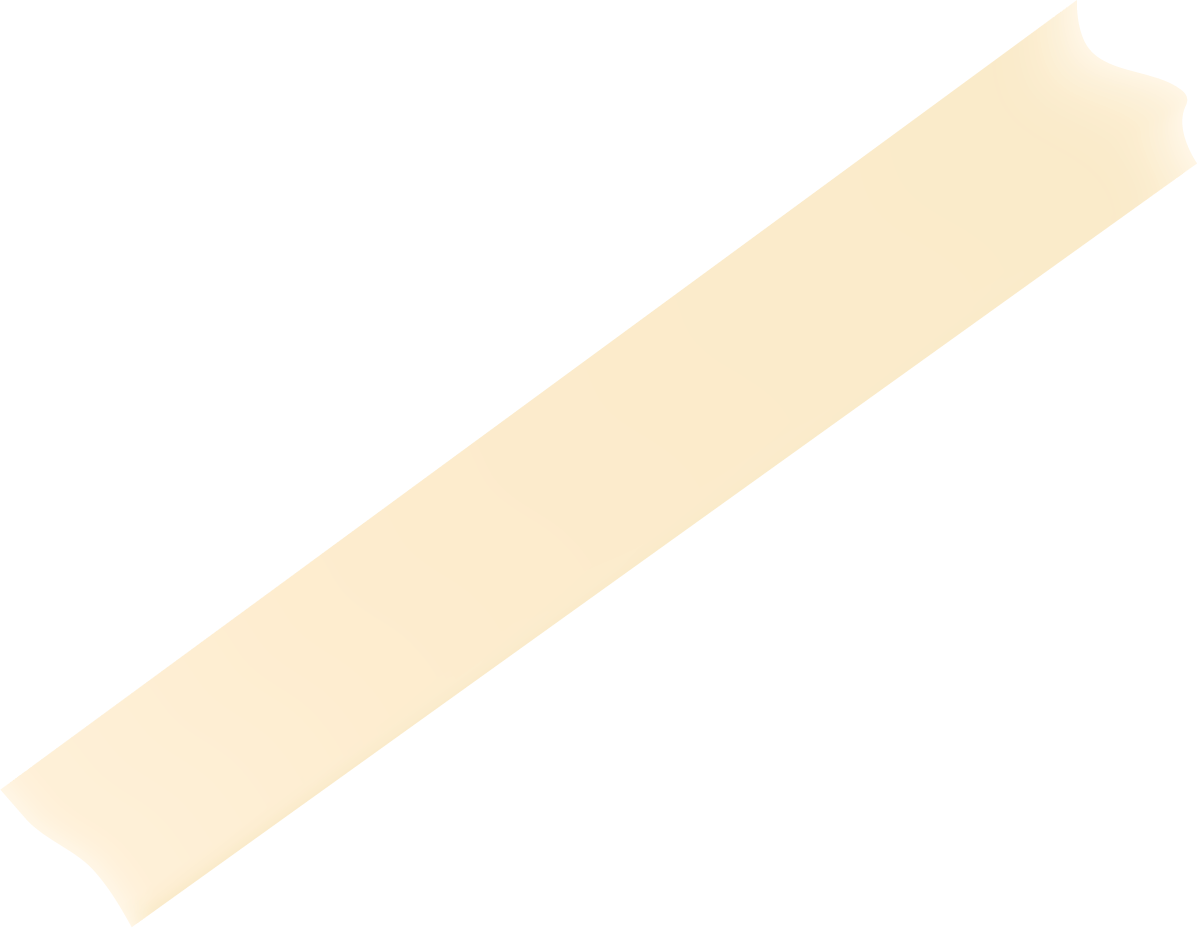 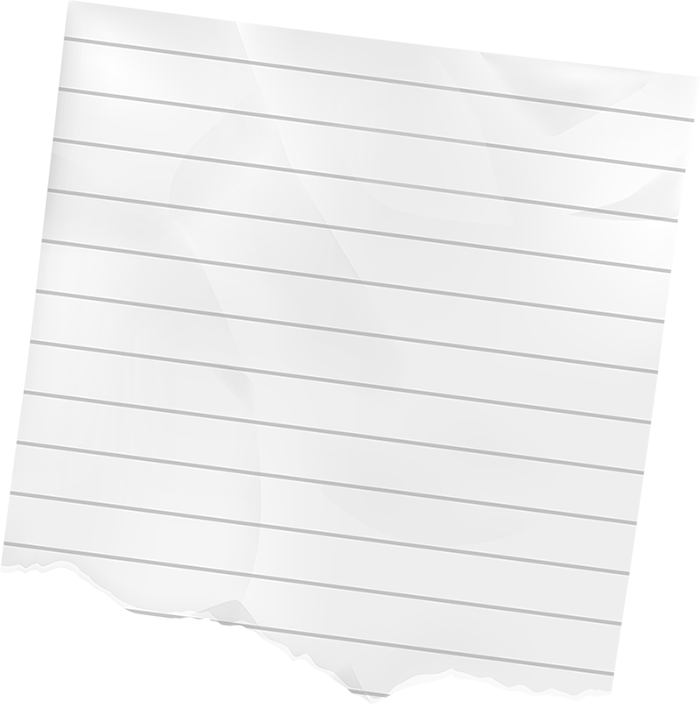 Minat secara pribadi
Kemampuan secara pribadi
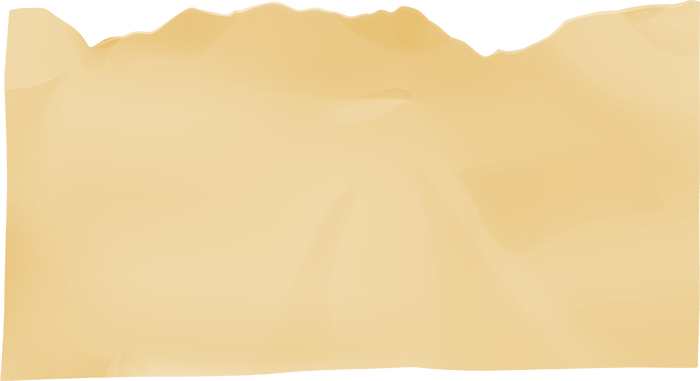 Landasan teoritis dan konseptual tersedia
Data tersedia
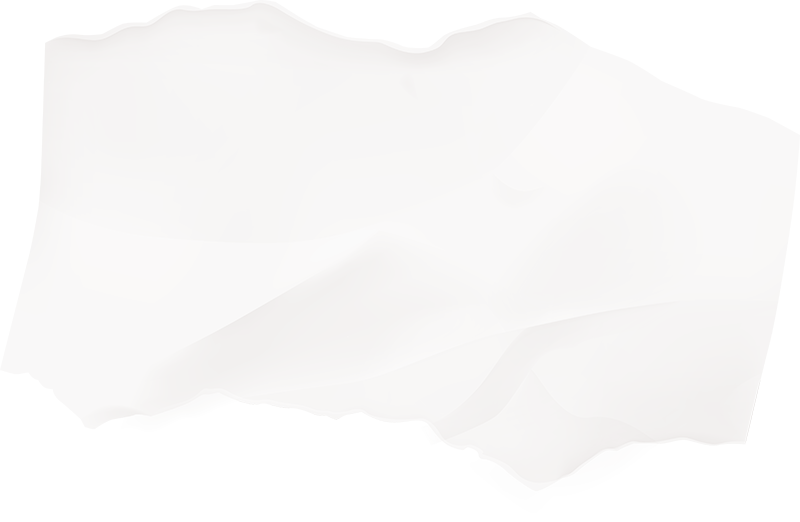 Data dapat diakses
Masalah
Etika penelitian
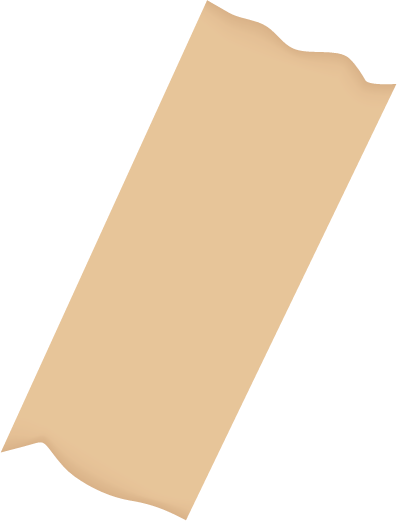 Syarat Membuat Judul
Judul penelitian sebaiknya memberikan gambaran keseluruhan isi penelitian yang akan dilaksanakan seperti variabel-variabel yang akan diteliti dan lokasi atau tempat penelitian serta waktu penelitian.
Judul dibuat dalam kalimat sederhana dan tidak terlalu panjang, ada beberapa teori yang menyebutkan bahwa judul tidak boleh lebih dari 14 - 16 kata.
Judul sebaiknya tidak menggunakan singkatan, kecuali yang sudah baku.
Judul sebaiknya dibuat dalam kalimat netral, tidak menggunakan kalimat tanya
Penulisan nama tempat atau lokasi penelitian dengan mempertimbangkan tujuan penelitian dan local specific. 
Penulisan waktu dalam judul dengan mempertimbangkan kekhasan waktu dan tempat.
Judul yang Baik
Judul dalam kalimat pernyataan
Berisi variable yang akan diteliti, meski dapat tersirat
Cukup jelas dan singkat
Memuat lokasi dan waktu penelitian
Jumlah kata dalam judul tidak lebih dari 20 kata
Menggambarkan keseluruhan isi dan kegiatan penelitian
Upayakan tidak ada kata yang berulang
Latar
PENULISAN LATAR BELAKANG
Belakang
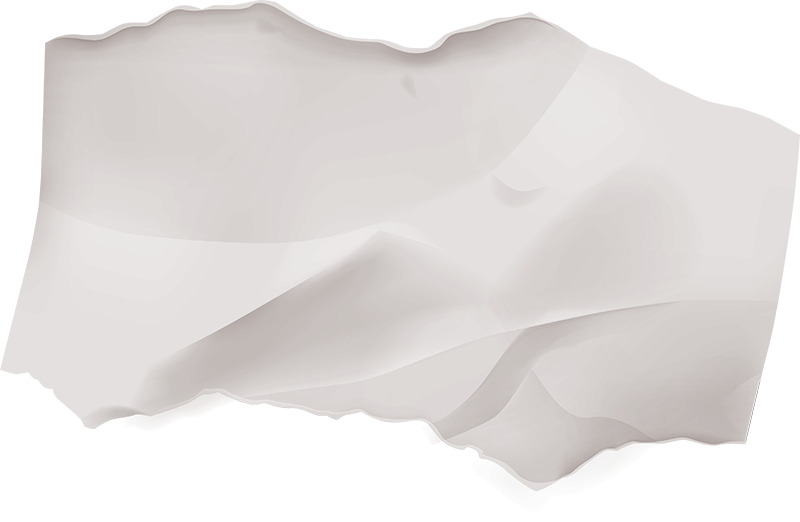 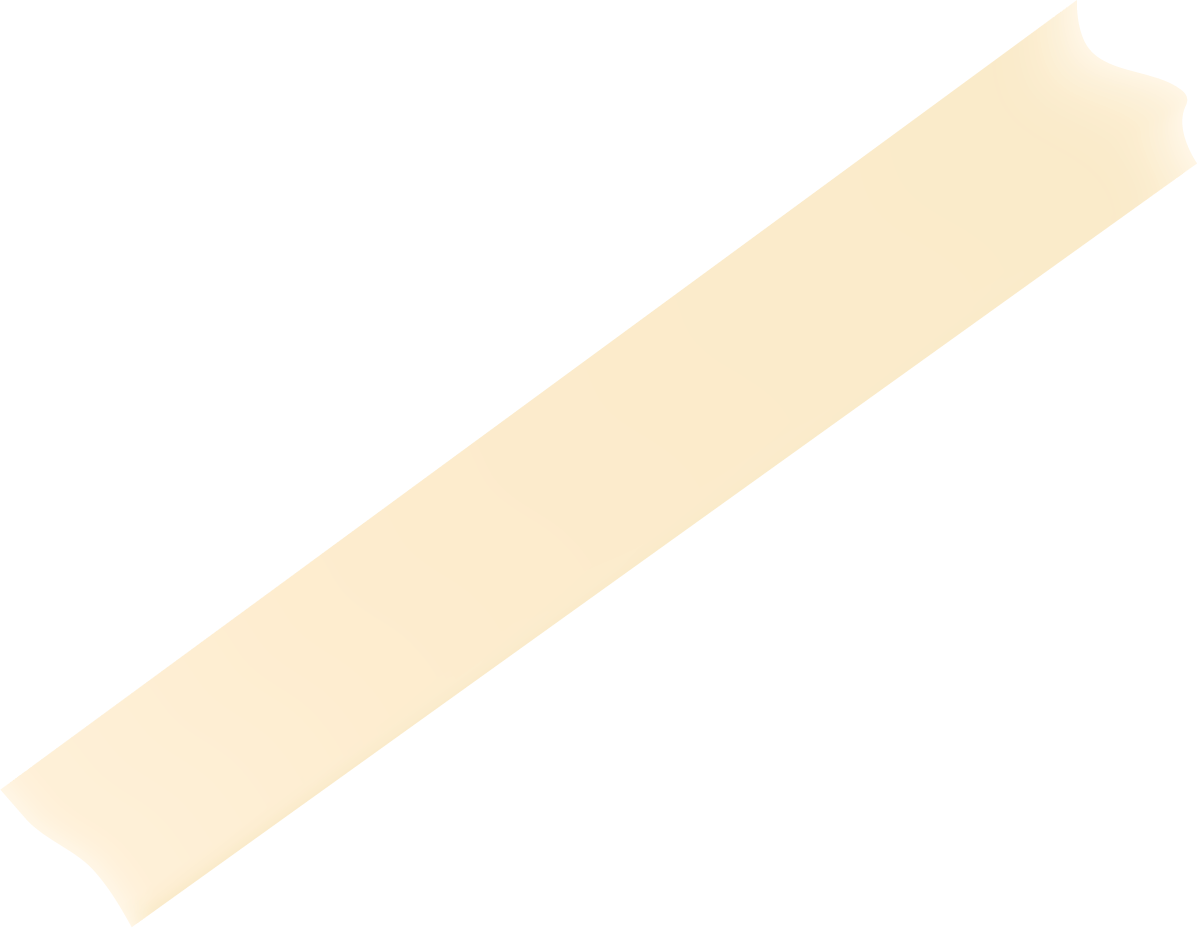 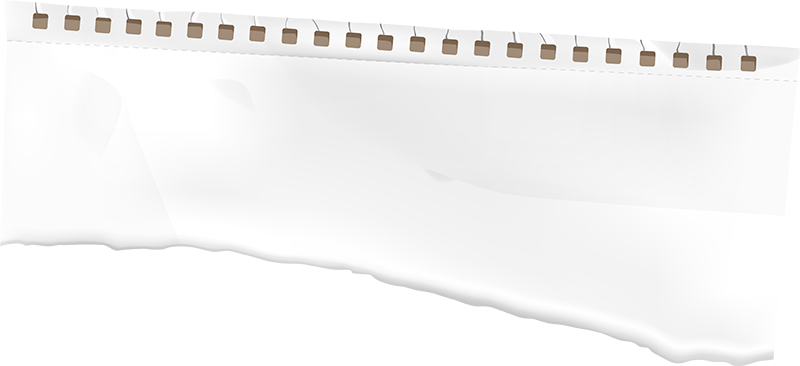 Latar belakang diuraikan tentang alasan (justifikasi) mengapa penelitian tersebut perlu dilakukan dengan menguraikan besaran masalah, keseriusan masalah, kesensitifan masalah, adanya kebijakan, kemudian data dukung seperti jumlah kasus atau angka proporsi kejadian diawali dari mulai data global/dunia, kemudian data nasional, data regional, kabupaten/kota hingga tempat/lokasi masalah tersebut terjadi
Latar Belakang
Proporsi Data
Rumusan
RUMUSAN MASALAH
Masalah
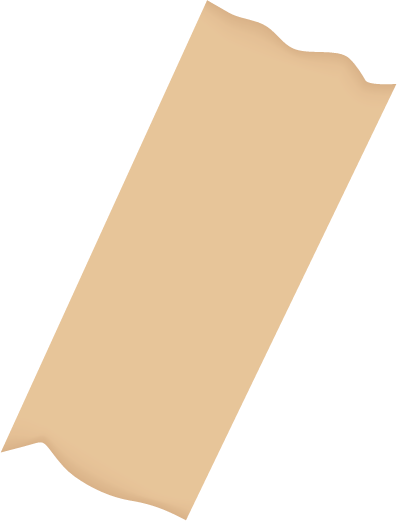 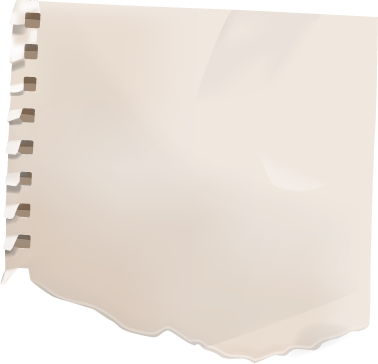 Masalah adalah suatu kesenjangan (gap) antara teori dan kenyataan atau perbedaan antara teori dengan praktiknya.
Sumber Masalah Penelitian
Kepustakaan
Pendapat Ahli
Seminar
Pengalaman
Berita Terkini
Langkah-langkah Menemukan Masalah
Menentukan area penelitian atau pekerjaan yang selama ini digeluti
Menentukan topik penelitian:



Menentukan masalah penelitian
Topik yang ditentukan merupakan hal yang menjadi minat dan menarik
Topik penelitian harus spesifik dan fokus
Topik penelitian merupakan bidang yang dikuasai oleh peneliti
Syarat Masalah Penelitian
Besaran Masalah (magnitude of the problem). 
Keseriusan Masalah.
Kesensitifan Masalah.
Kemampuan melaksanaan (feasible)
Menarik (Interesting)
Memberi nilai baru (Novel) 
Etis (ethical)
Relevan (relevant)
Membuat Rumusan Masalah
Kalimat disusun dalam bentuk kalimat tanya, supaya pertanyaan lebih bersifat tajam dan khas.
Substansi yang dikemukakan pada pertanyaan penelitian lebih spesifik dan tidak bermakna ganda.
Pertanyaan dikemukakan secara terpisah apabila terdapat beberapa pertanyaan atau beberapa permasalahan.
Pada umumnya kalimat pertanyaan pada rumusan masalah diawali terlebih dahulu dengan kalimat seperti:

Berdasarkan uraian pada latar belakang masalah tersebut, maka dapat dirumuskan masalah penelitian sebagai berikut. Bagaimana analisis mutu pelayanan Kesehatan Puskesmas Pangkajene Kabupaten Sidrap tahun 2022?
TUJUAN PENELITIAN
Tujuan Umum
Pernyataan satu tujuan dalam lingkup besar yang erat dengan pertanyaan dalam rumusan masalah. Kata kerja yang digunakan seperti untuk mengetahui, menjelaskan, menerangkan, membuktikan, memahami dan lain sebagainya
Contoh:
Untuk mengetahui hubungan status gizi ibu dengan kejadian bayi berat lahir rendah diwilayah kerja Puskesmas Pangkajene Kabupaten Sidrap tahun 2022
Penelitian
Tujuan Khusus
Tujuan khusus dinyatakan lebih operasional dan menjadi arahan secara detail untuk tahapan penelitian selanjutnya. Kata kerja yang digunakan lebih spesifik dan terukur seperti untuk:
Mengindentifikasi, 
Membedakan, 
Membandingkan, 
Menganalisis, 
Mengukur, 
Menguji dan lain sebagainya
Contoh:
1. Untuk mengidentifikasi status gizi ibu diwilayah kerja Puskesmas Pangkajene Kabupaten Sidrap tahun 2022
2. Untuk mengidentifikasi kejadian BBLR diwilayah kerja Puskesmas Pangkajene Kabupaten Sidrap tahun 2022
3
Manfaat
MANFAATPENELITIAN
Penelitian
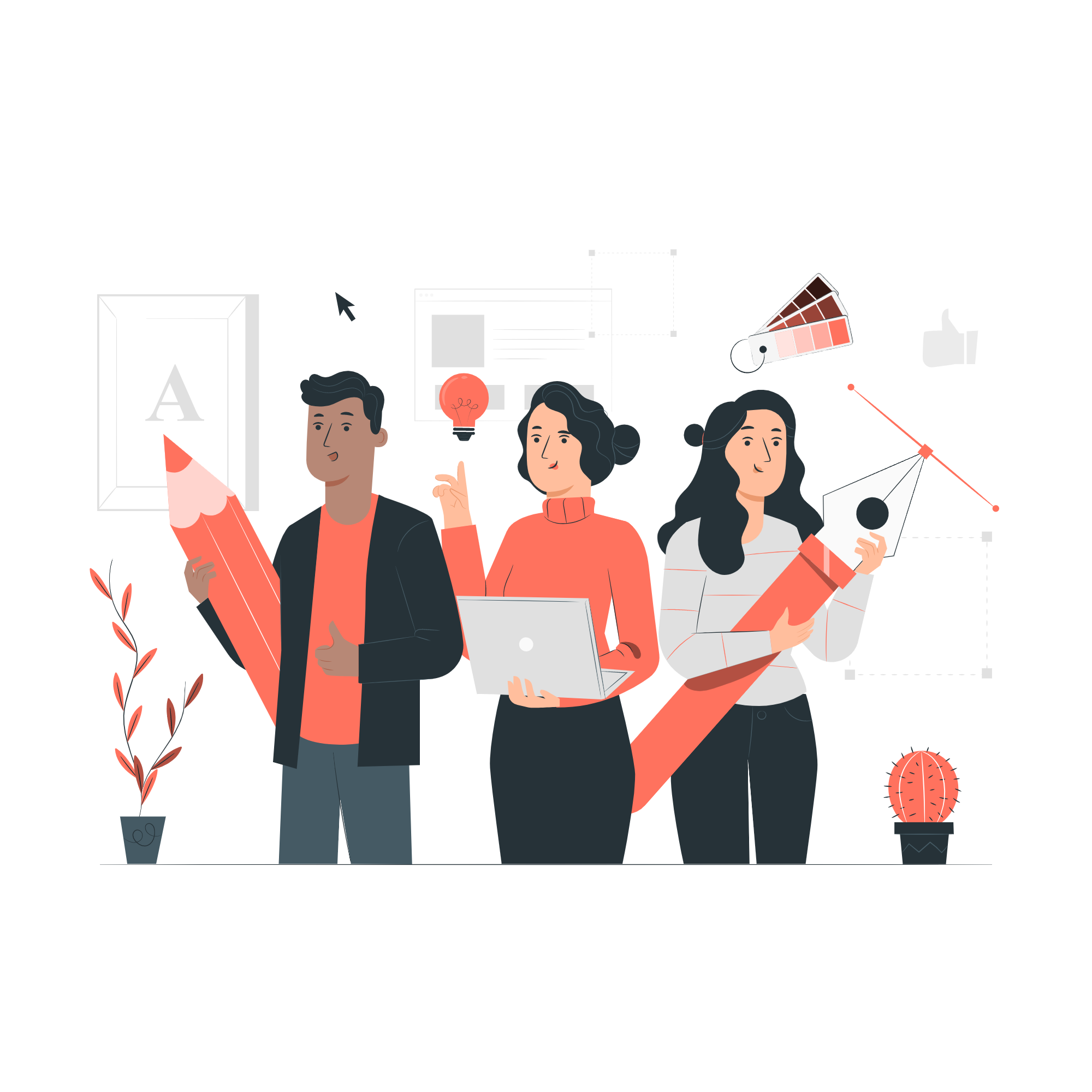 Manfaat
Manfaat penelitian adalah serangkaian kegunaan hasil penelitian, baik bagi kepentingan pengembangan program maupun kepentingan ilmu pengetahuan yang dianggap penting untuk dilakukan dengan tujuan utama yaitu menginformasikan tindakan, membuktikan landasan teori yang ada, dan berkontribusi dalam mengembangkan pengetahuan di bidang atau studi
Aspek Manfaat Penelitian
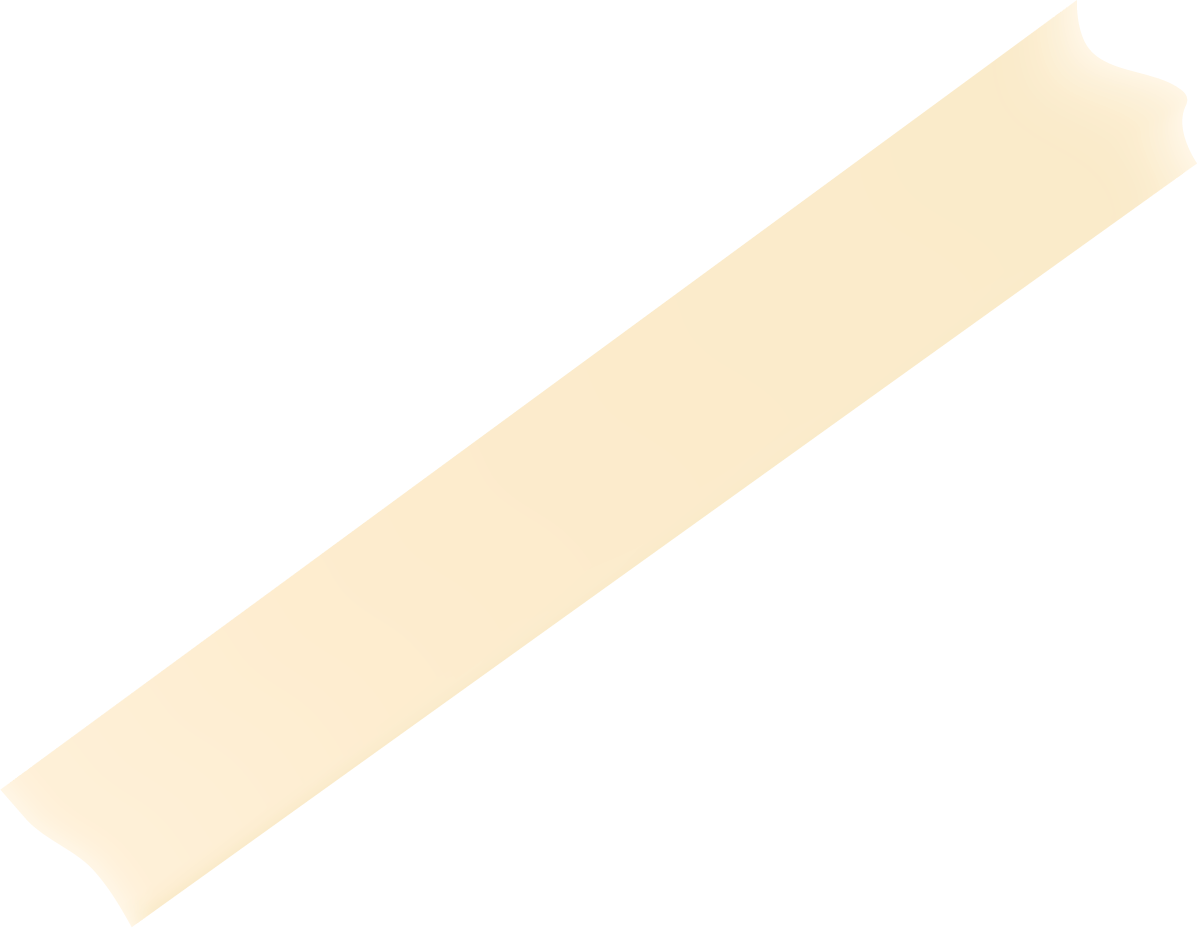 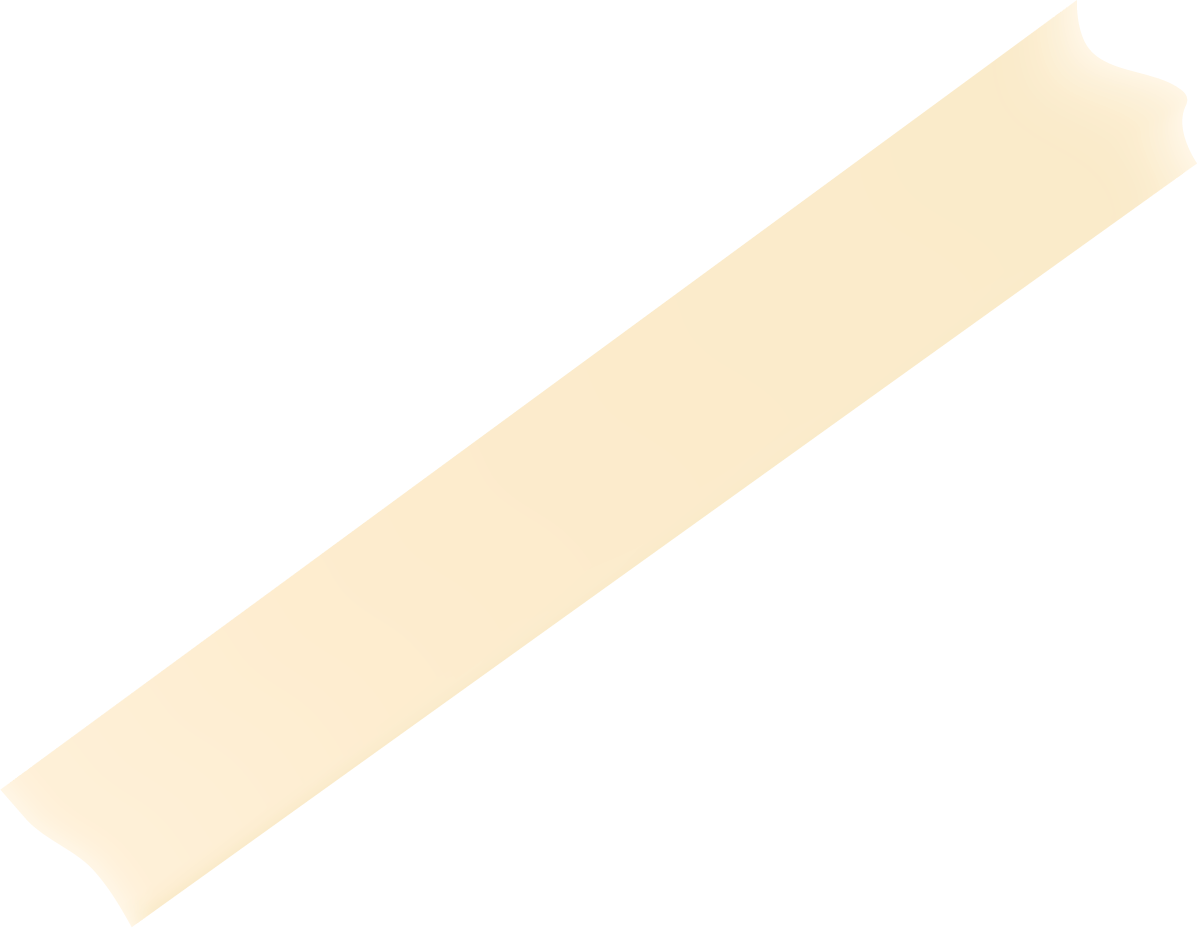 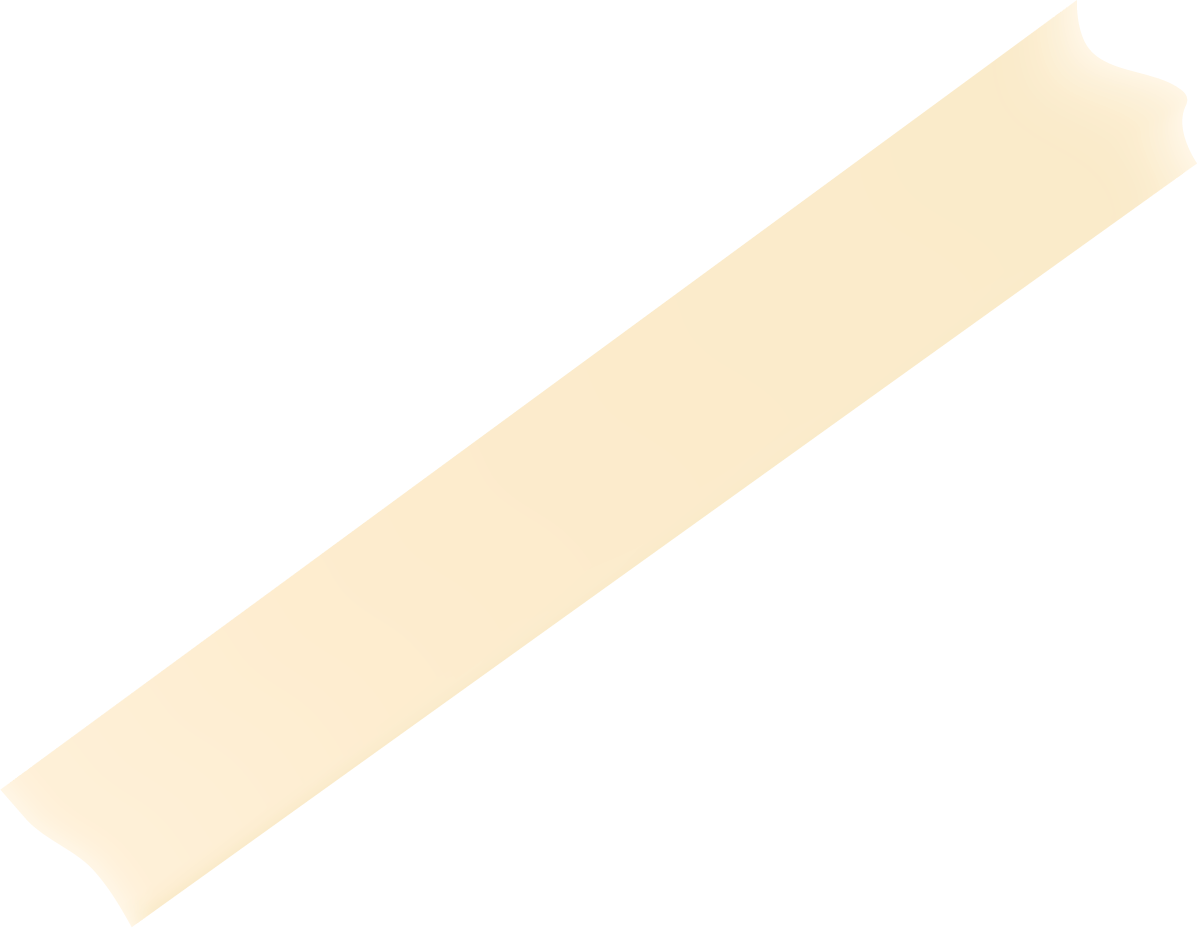 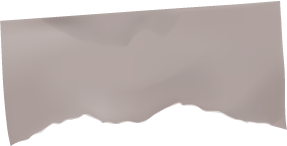 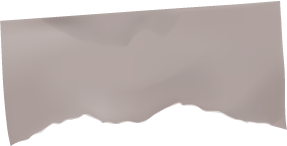 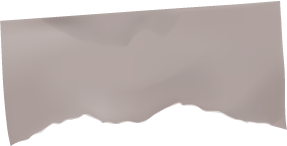 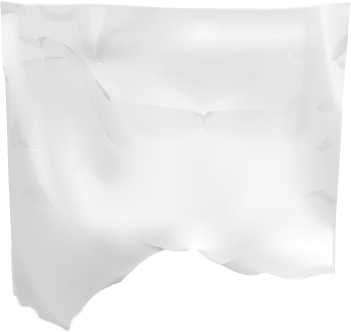 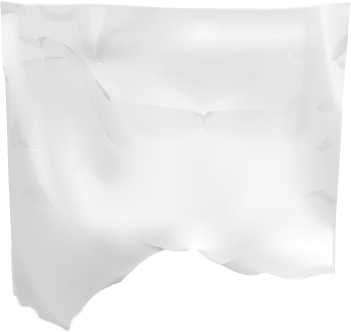 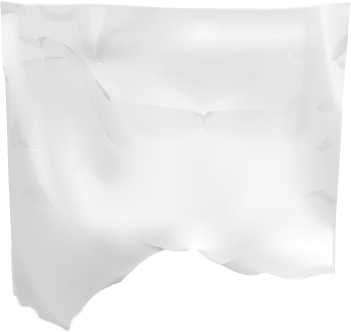 Manfaat Ilmiah
Manfaat Institusi
Manfaat Praktis
TERIMA KASIH